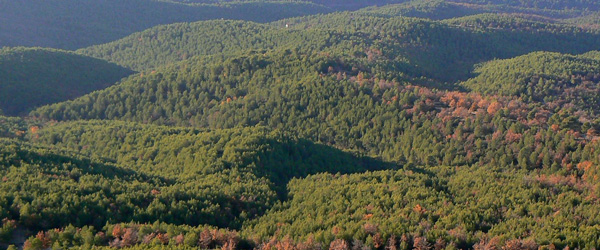 Le bois, l’homme et la forêt
6 février 2019
6/02/2019
1
Le bois et l’habitat
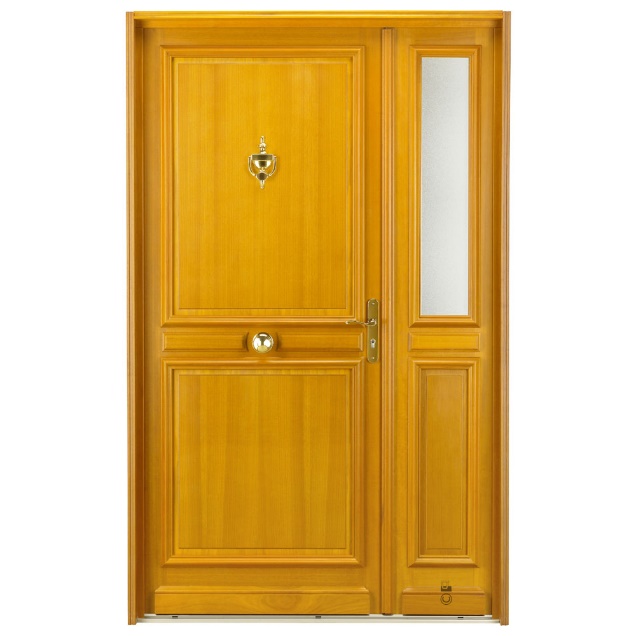 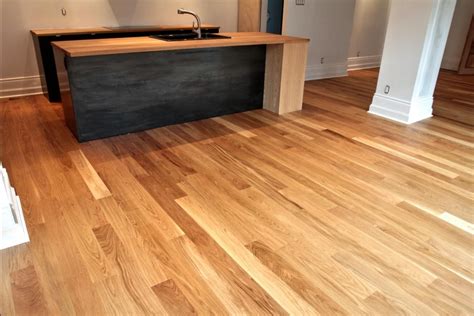 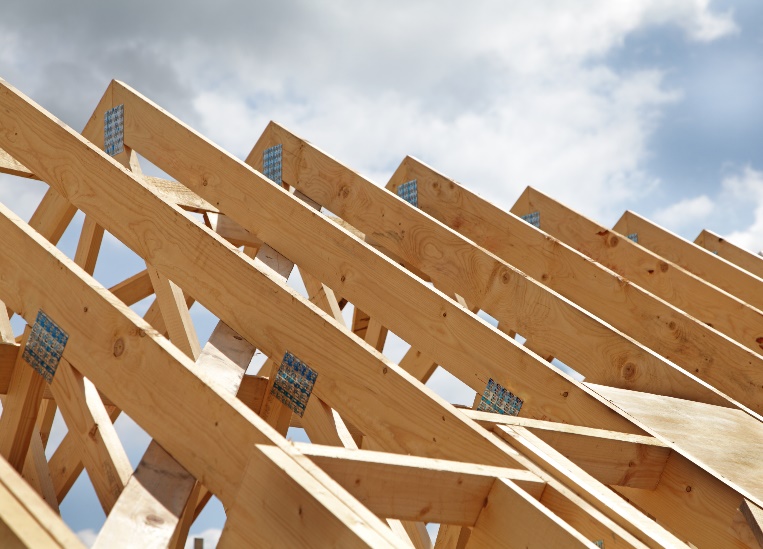 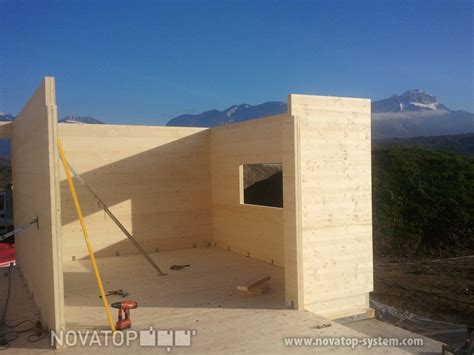 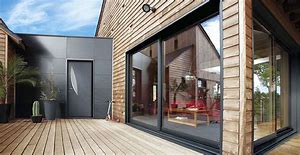 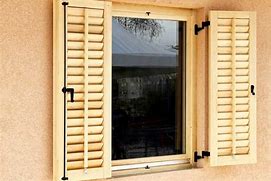 6/02/2019
2
Le bois : beaucoup d’autres usages
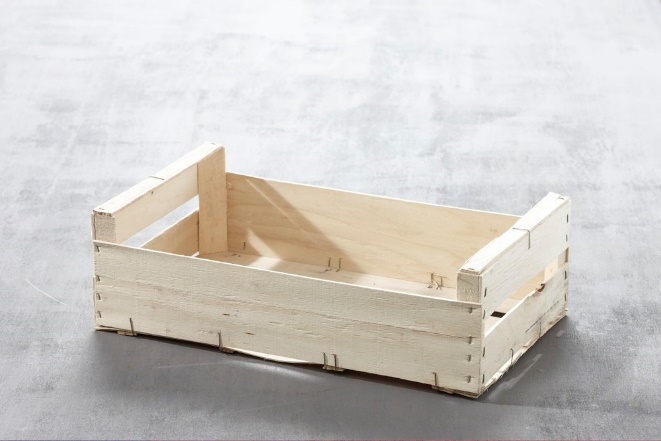 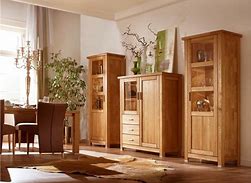 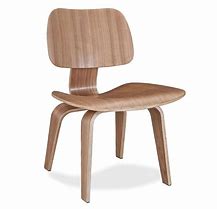 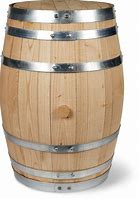 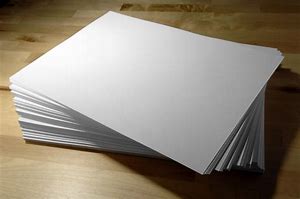 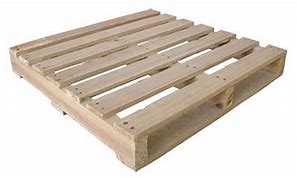 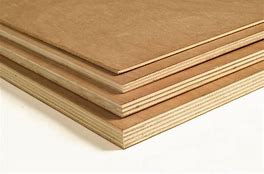 6/02/2019
3
Le bois : 1ère source d’énergie renouvelable en France
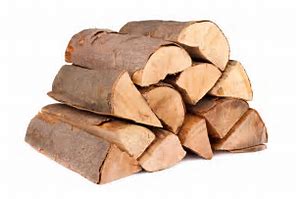 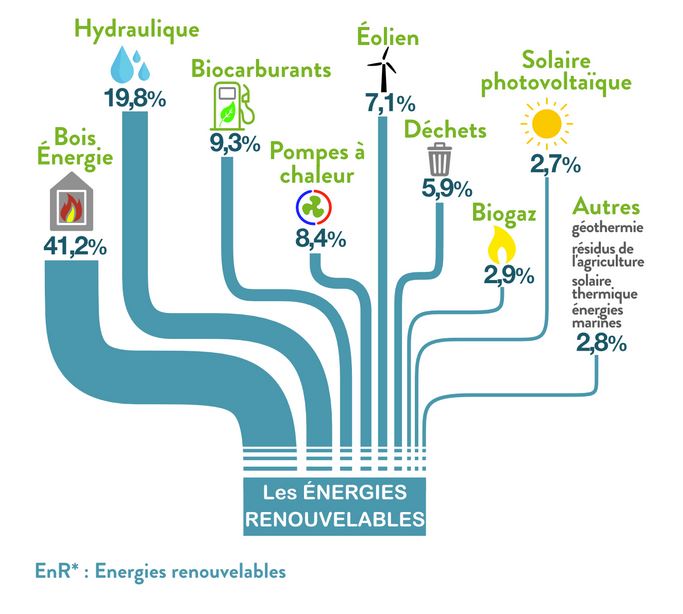 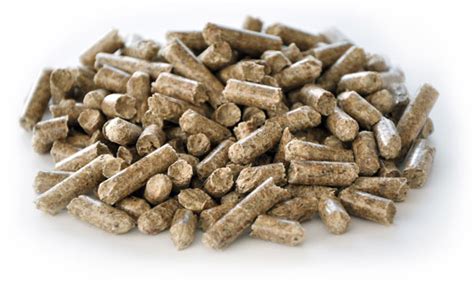 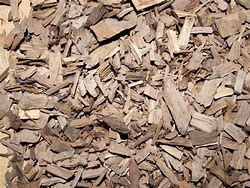 6/02/2019
4
Le succès du bois matériau s’explique :
Nombreux concurrents :
Plastique / carton
Parpaing / béton
Alu / Fer / verre
Nombreux atouts
Esthétique, naturel, chaleur
Qualités mécaniques, durabilité
Très bon rapport qualité/prix
Renouvelable si label de gestion durable
6/02/2019
5
Le bois vient de la forêt…
Arbre isolé :
	Collecte difficile
	Mauvaise qualité du bois
Forêt :
	Bois bien « élevé »
	Homogène,  dense
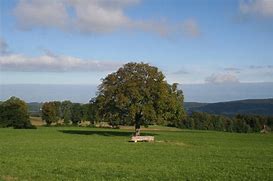 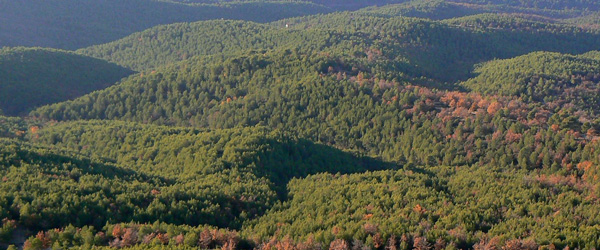 6/02/2019
6
La forêt crée de la valeur
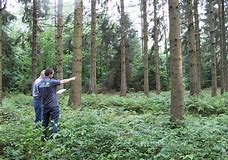 400 000 emplois
Zones rurales
Promenade, chasse
Protection des sols, cycle de l’eau
1 er puit terrestre de carbone
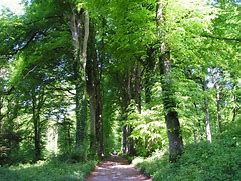 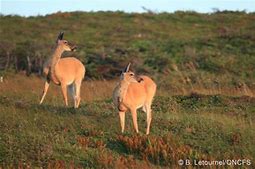 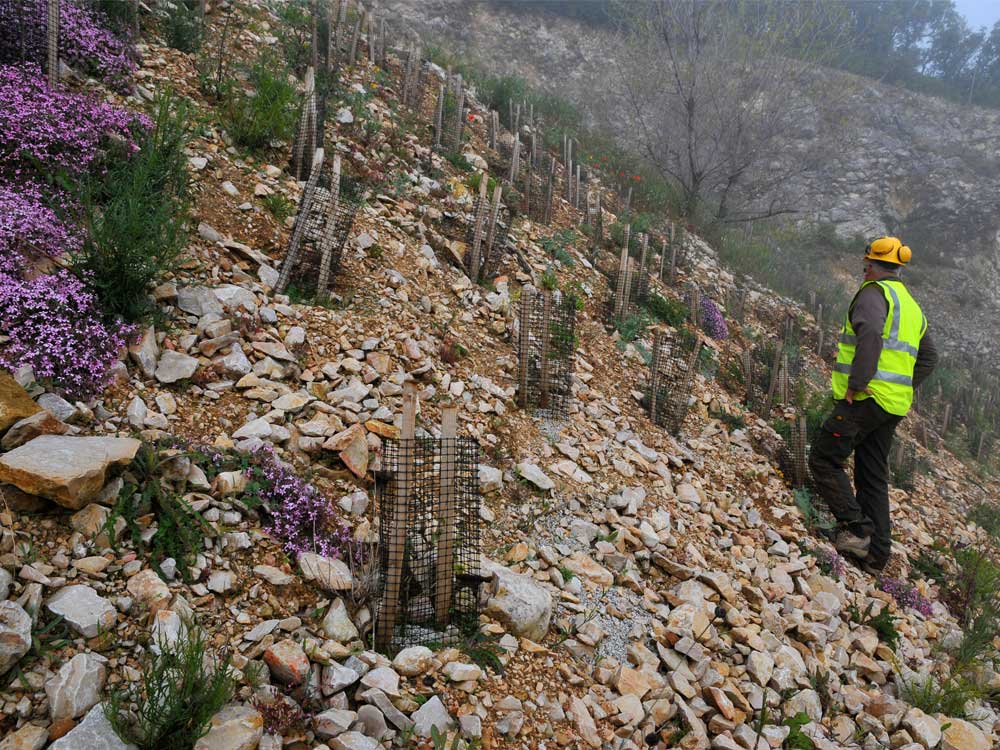 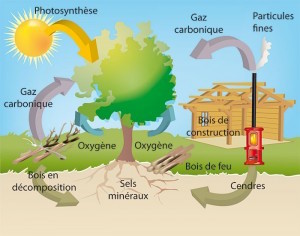 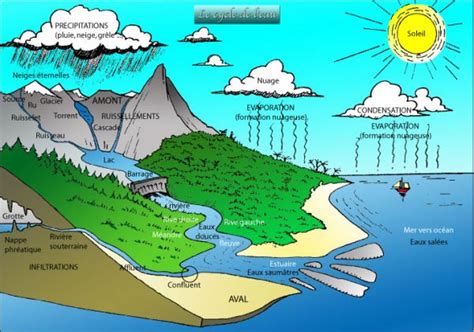 6/02/2019
7
Les forêts de 2050 et de 2100 se préparent aujourd’hui !
Tous les résineux que nous récolterons 
en 2050 à 50 ans sont sous nos yeux…
Tous les chênes que nous récolterons 
en 2100 à 100 ans sont sous nos yeux…
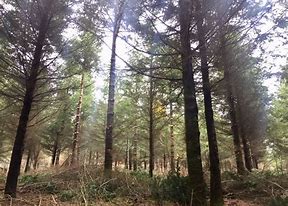 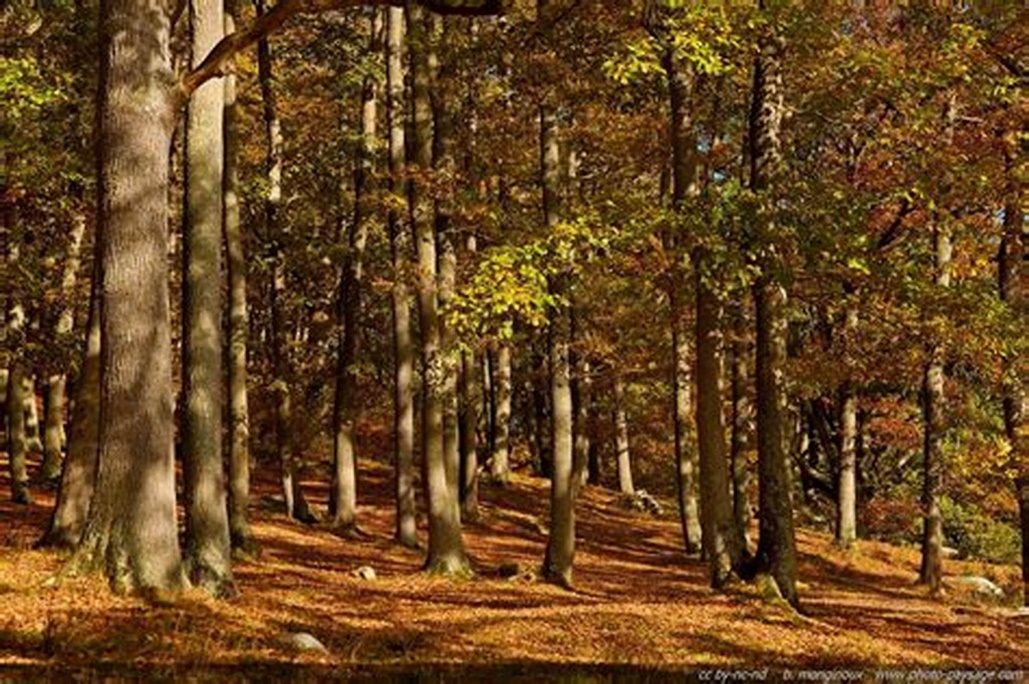 Plus que 80 ans d’efforts
Plus que 30 ans d’efforts
6/02/2019
8
Travailler pour les générations futures (ex. résineux)
Entretenir
Eclaircir
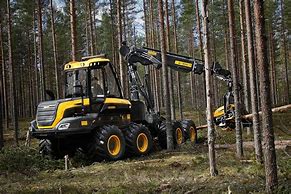 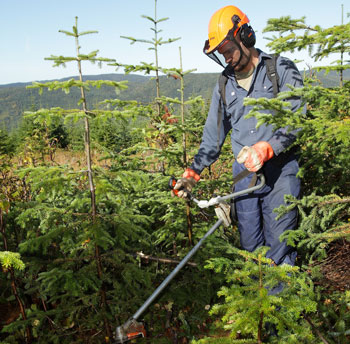 75 % forêts : privées
2 labels de Gestion 
Durable :
PEFC, FSC
Reboiser
Cycle de 50 à 70 ans
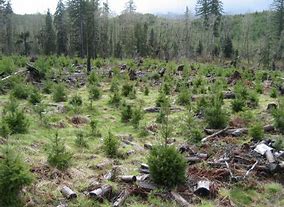 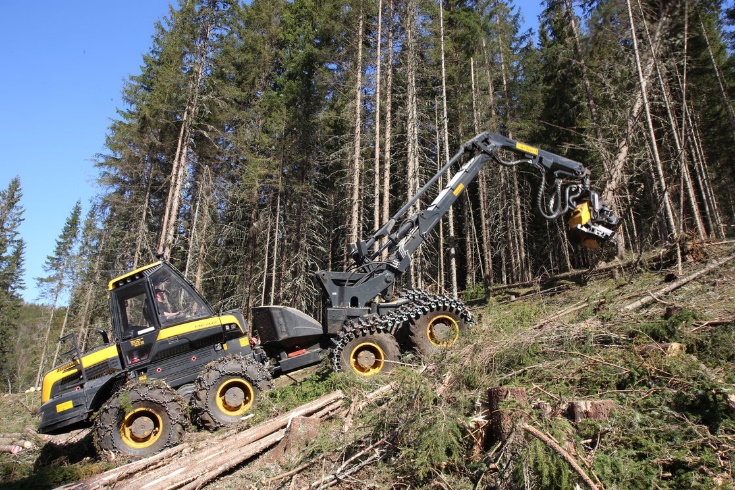 Récolter
Envoyer aux scieries
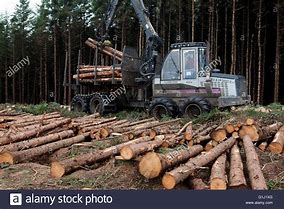 6/02/2019
9
La nature n’est pas tendre pour ses forêts
Klaus 2009
Chalarose du frêne 2019
Lothar, Martin 1999
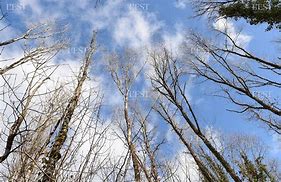 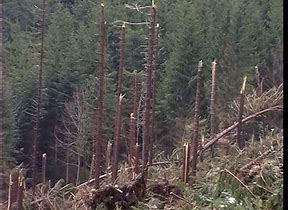 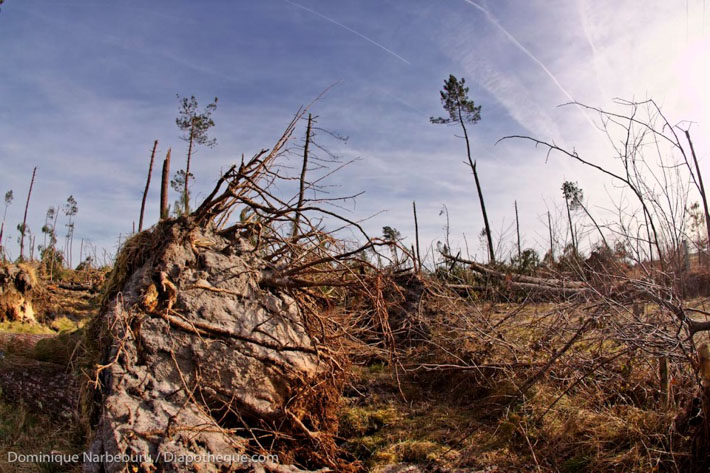 Forêt à l’équilibre
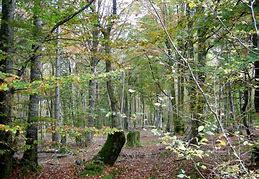 Pas de production de bois
Pas de stockage de carbone
6/02/2019
10
La nature (hormis l’homme) est mal organisée pour produire du bois et stocker du carbone
Accru naturel
Douglasaie
Chênaie
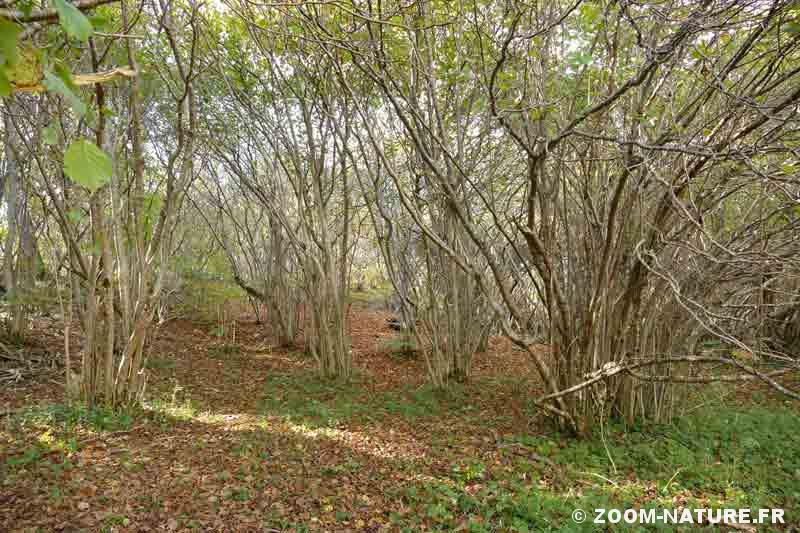 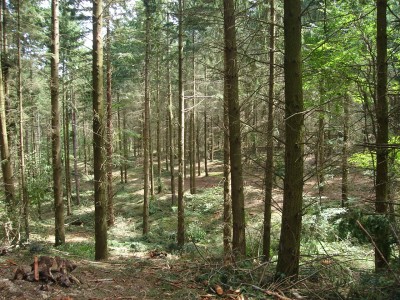 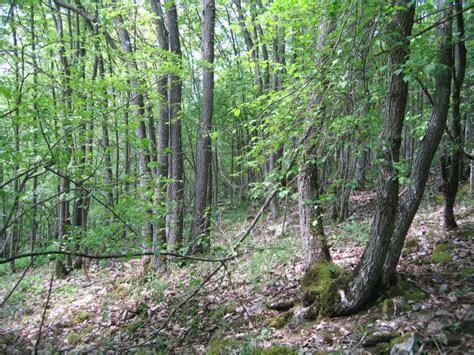 5 à 10 m3 de bois / ha / an

5 à 10 T de CO2 /ha /an
15 à 20 m3 de bois / ha / an

15 à 20 T de CO2 /ha /an
1 à 5 m3 de bois / ha / an

1 à 5 T de CO2 /ha /an
6/02/2019
11
La forêt française : peut mieux faire !
3ème ou 4ème forêt en Europe, mais :

Mal structurée : trop de feuillus pour les besoins

Croissance sous utilisée :

Trop de taillis pauvres
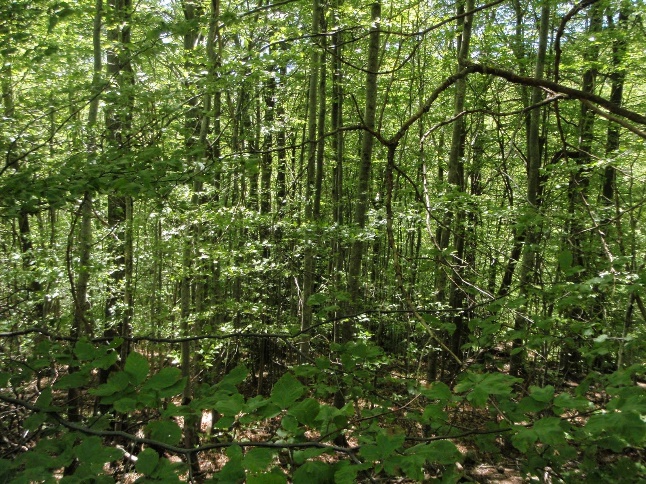 6/02/2019
12
Les challenges de la forêt française
Meilleure sylviculture
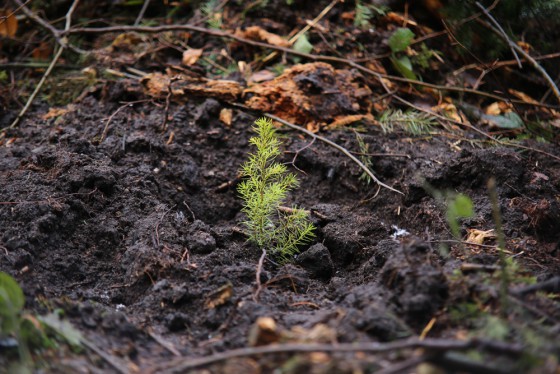 Meilleure biodiversité
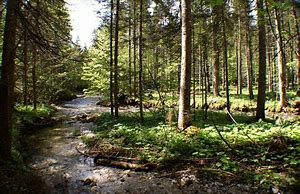 Meilleure communication
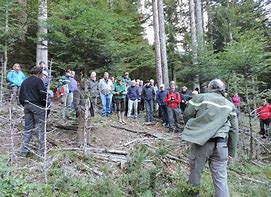 6/02/2019
13
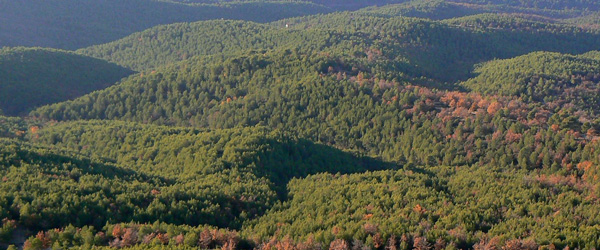 Merci pour votre attention
6/02/2019
14